Figure 1 Identification of key terms and statements regarding ethnicity in UK guidelines and international systematic ...
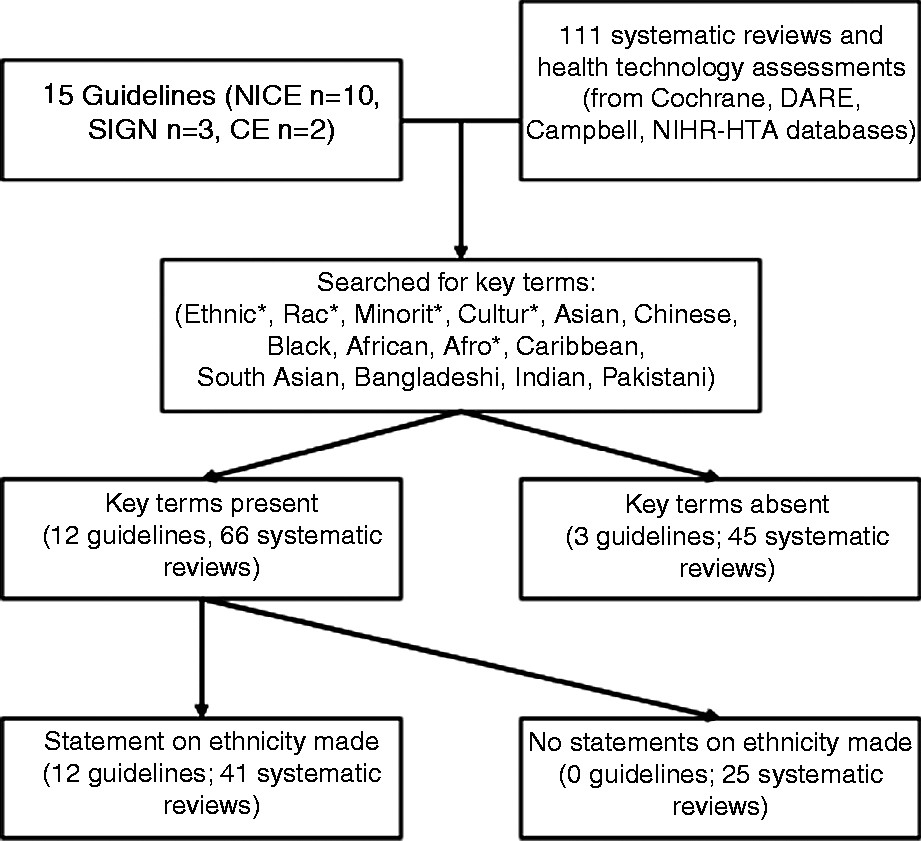 Eur J Public Health, Volume 24, Issue 3, June 2014, Pages 508–513, https://doi.org/10.1093/eurpub/ckt093
The content of this slide may be subject to copyright: please see the slide notes for details.
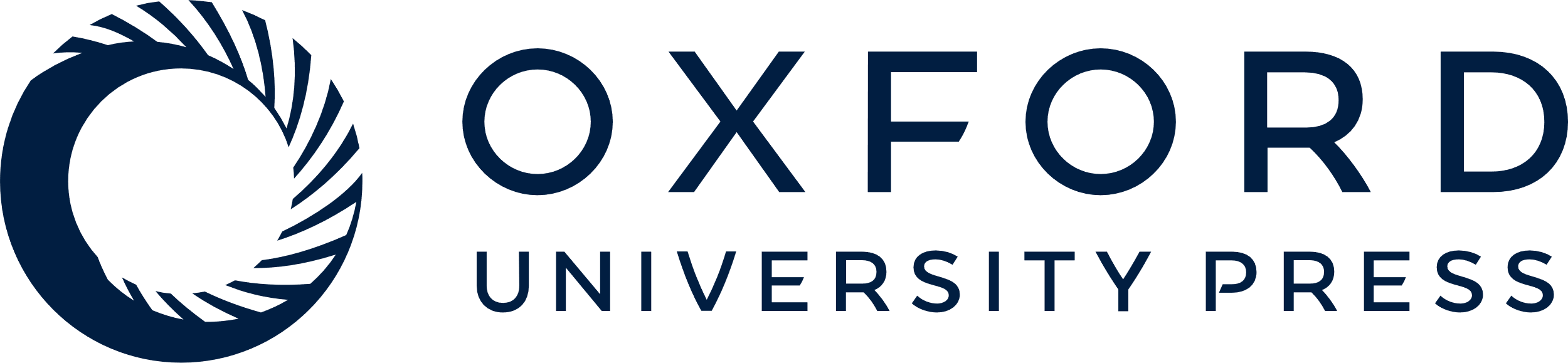 [Speaker Notes: Figure 1 Identification of key terms and statements regarding ethnicity in UK guidelines and international systematic reviews


Unless provided in the caption above, the following copyright applies to the content of this slide: © Crown copyright 2013.]